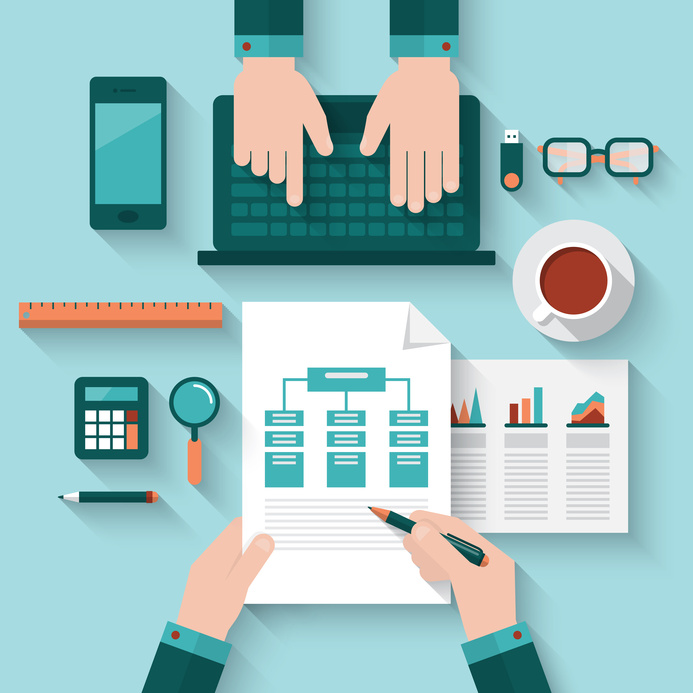 DATA ANALYSIS
descriptive
Jenis Analisis Data
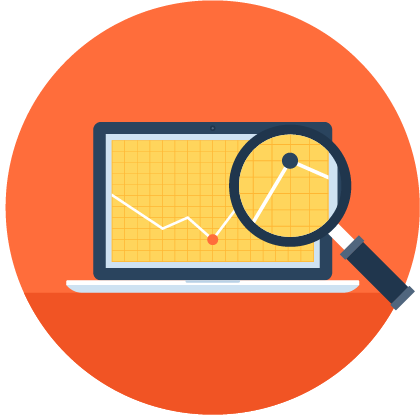 Deskriptif
(Univariat)
Inferensial
(Bivariat, Multivariat)
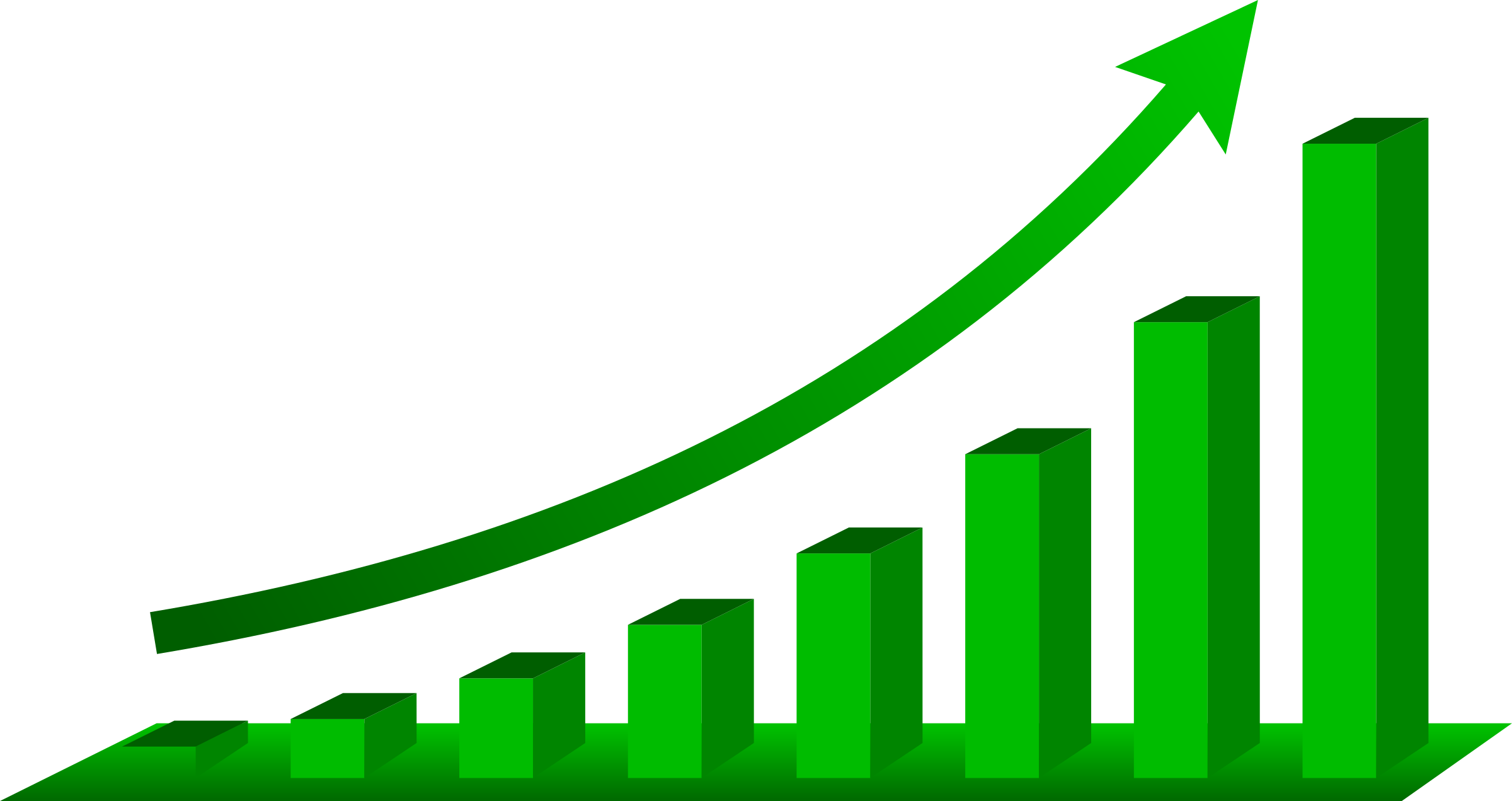 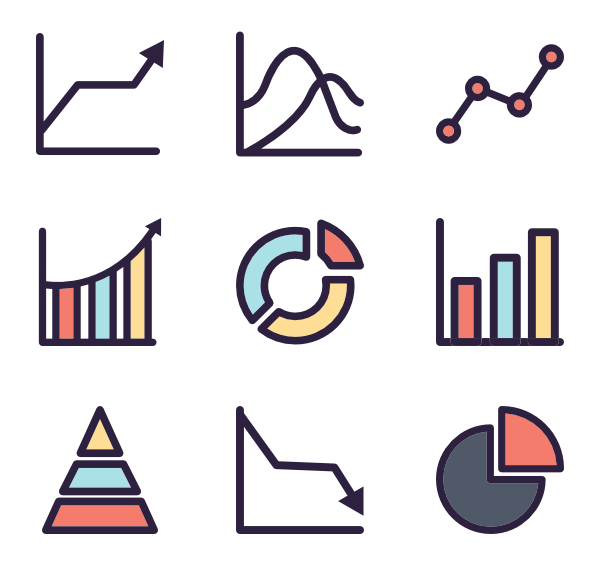 Review Penghitungan Matematika Dasar
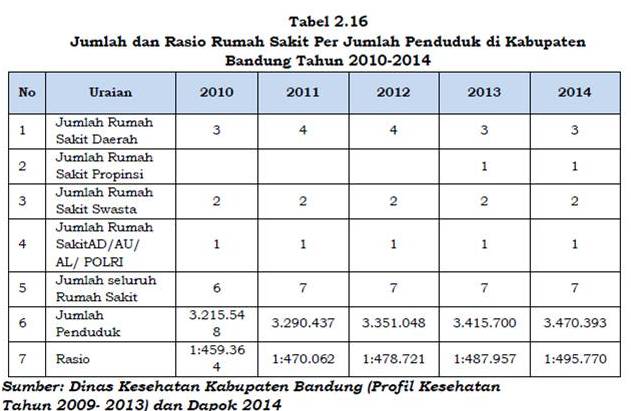 RASIO

X : Y
Review Penghitungan Matematika Dasar
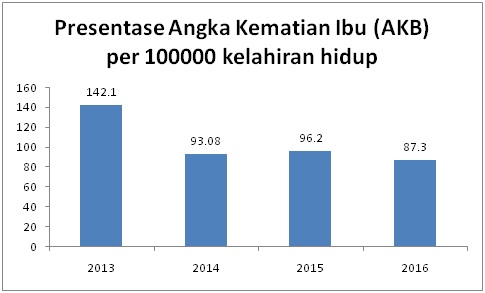 Rate
Rate : angka atau frekuensi suatu kejadian per besar unit populasi.
X: Kejadian kematian Ibu
K= 100.000 kelahiran hidup
Review Penghitungan Matematika Dasar
Analisis Deskriptif
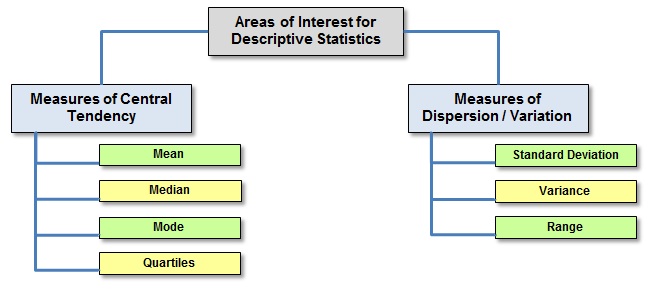 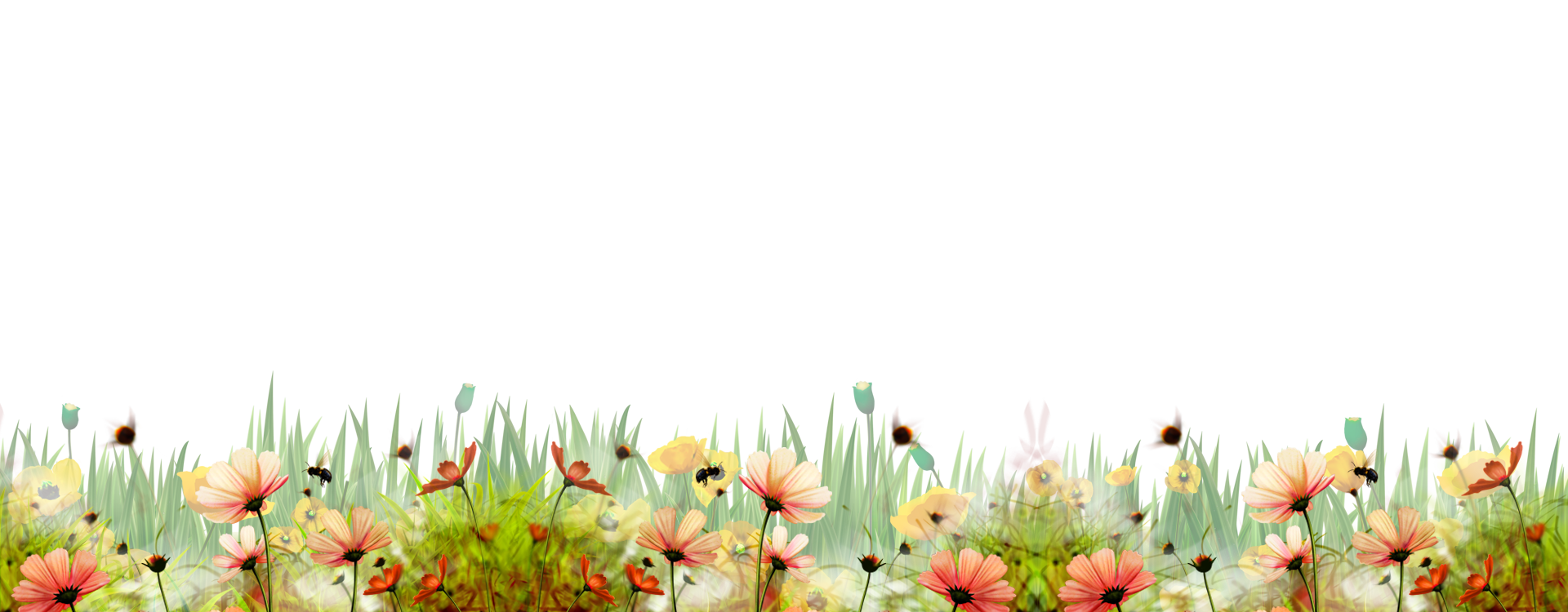 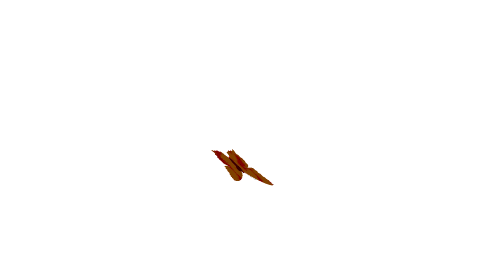 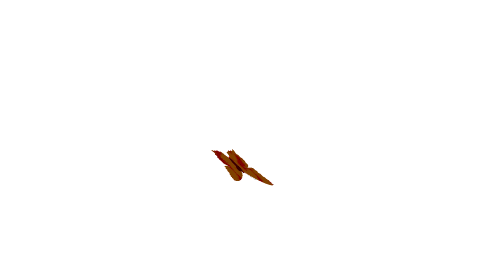 Tendency Central
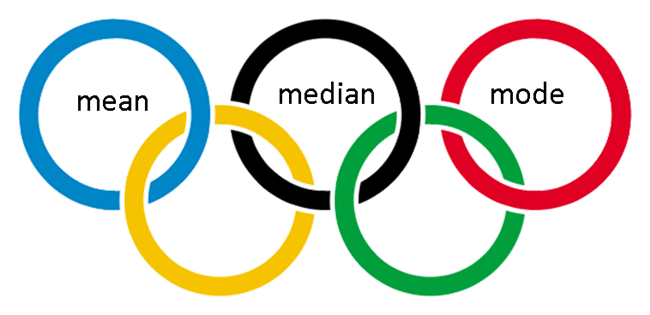 Tendency Central
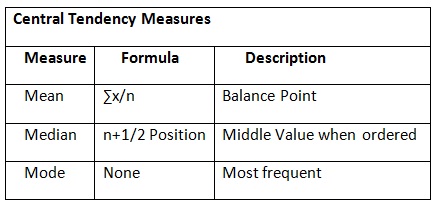 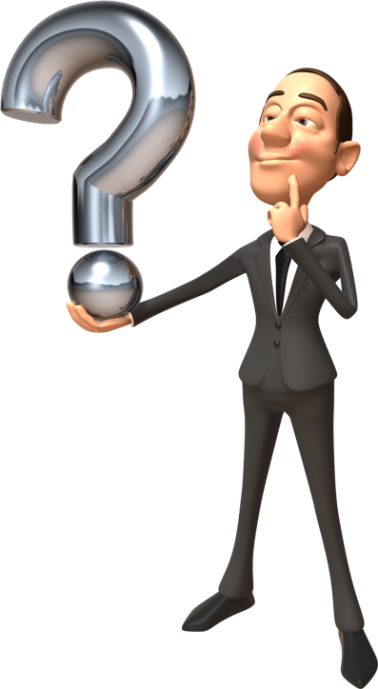 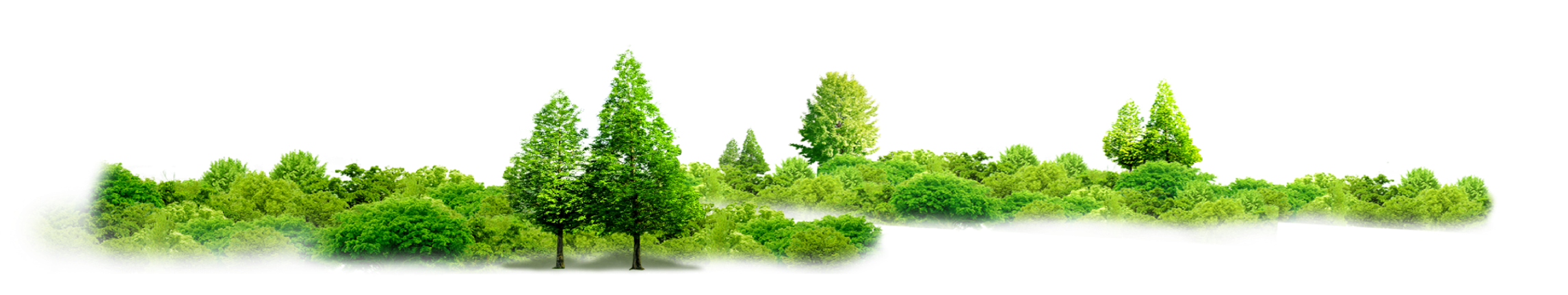 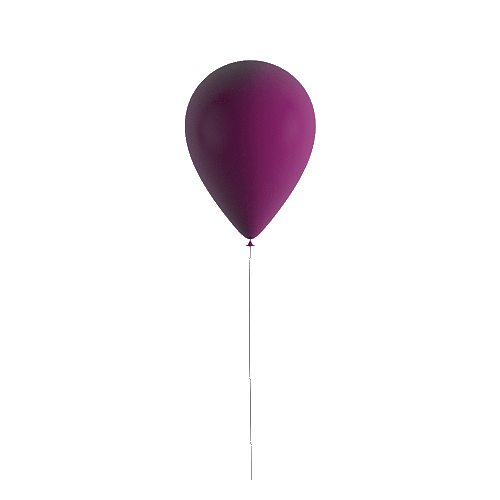 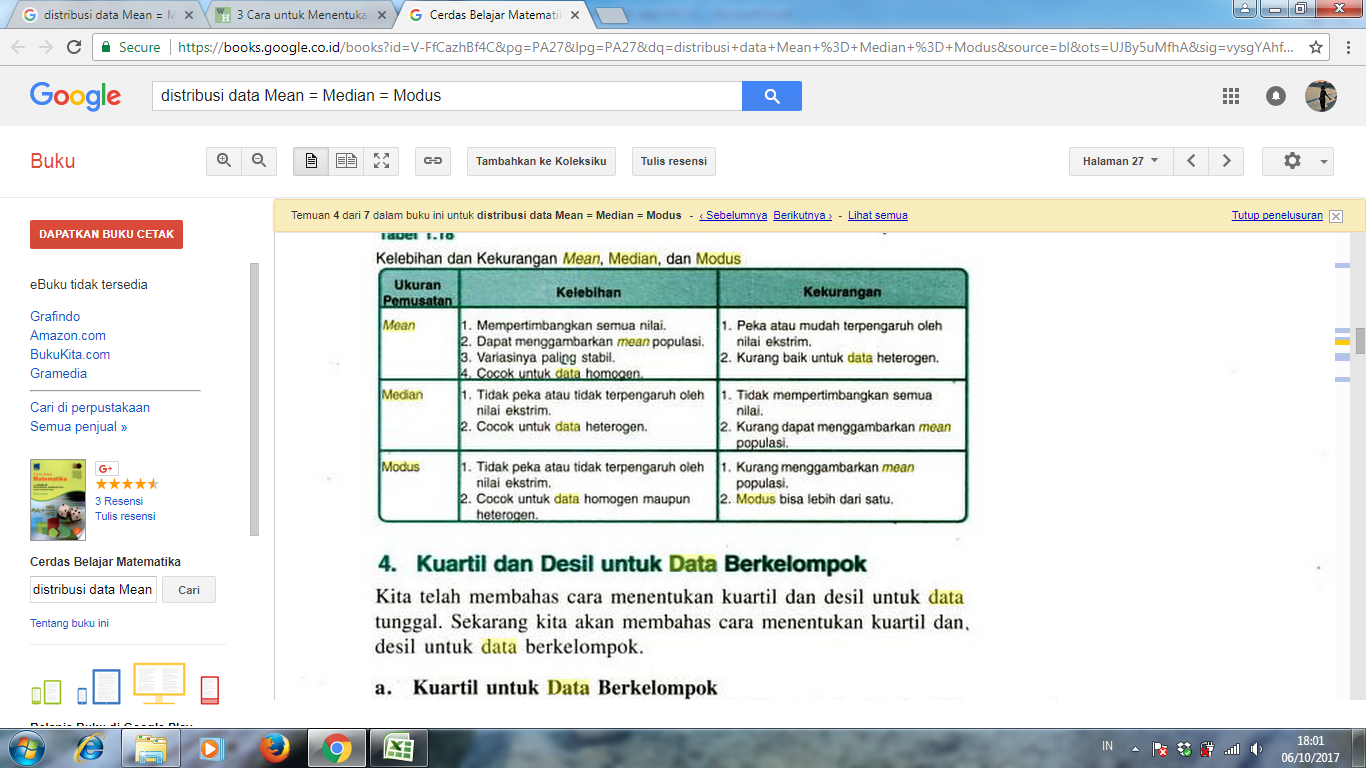 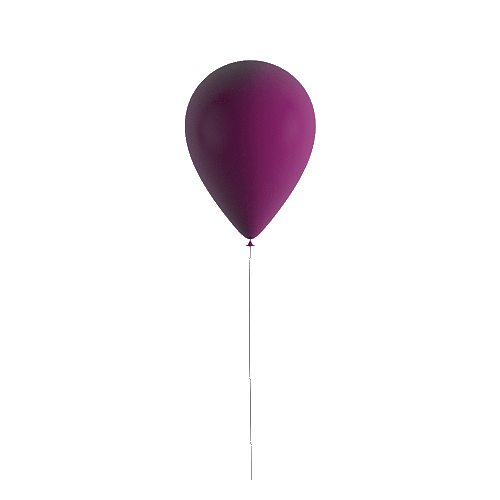 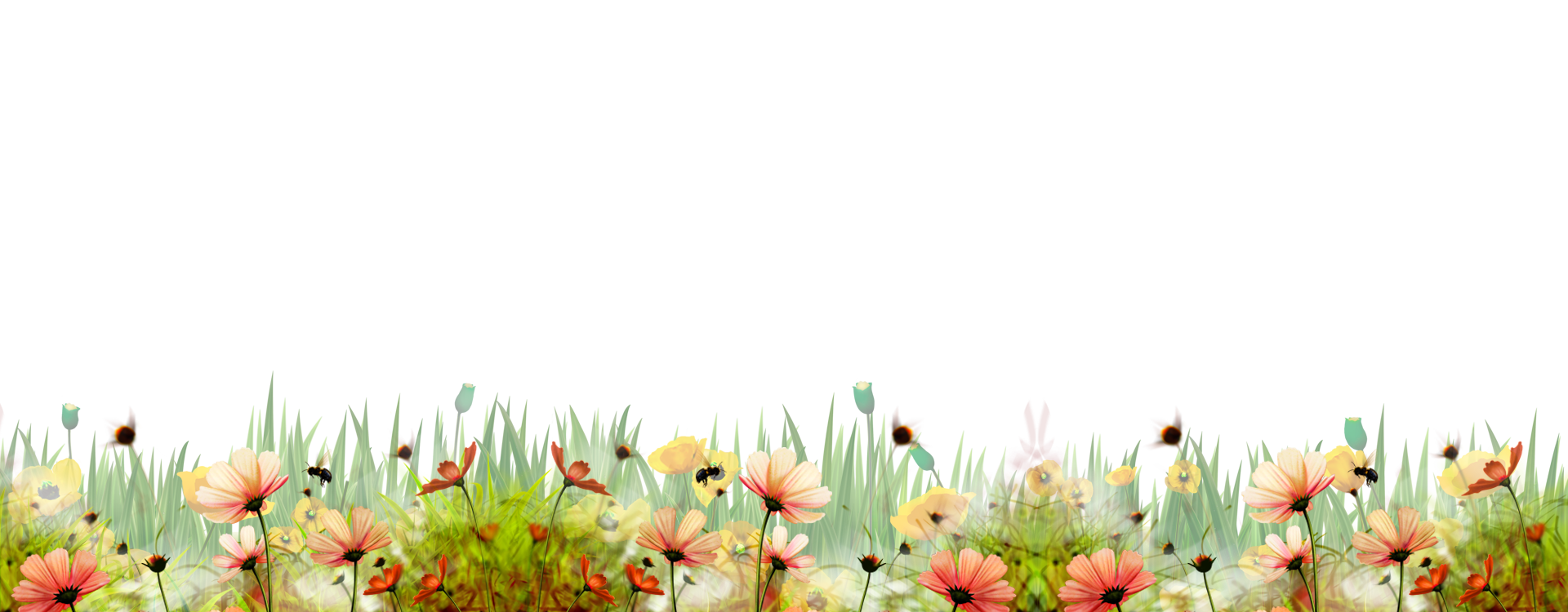 Tendency Central : 
Data Kategorik
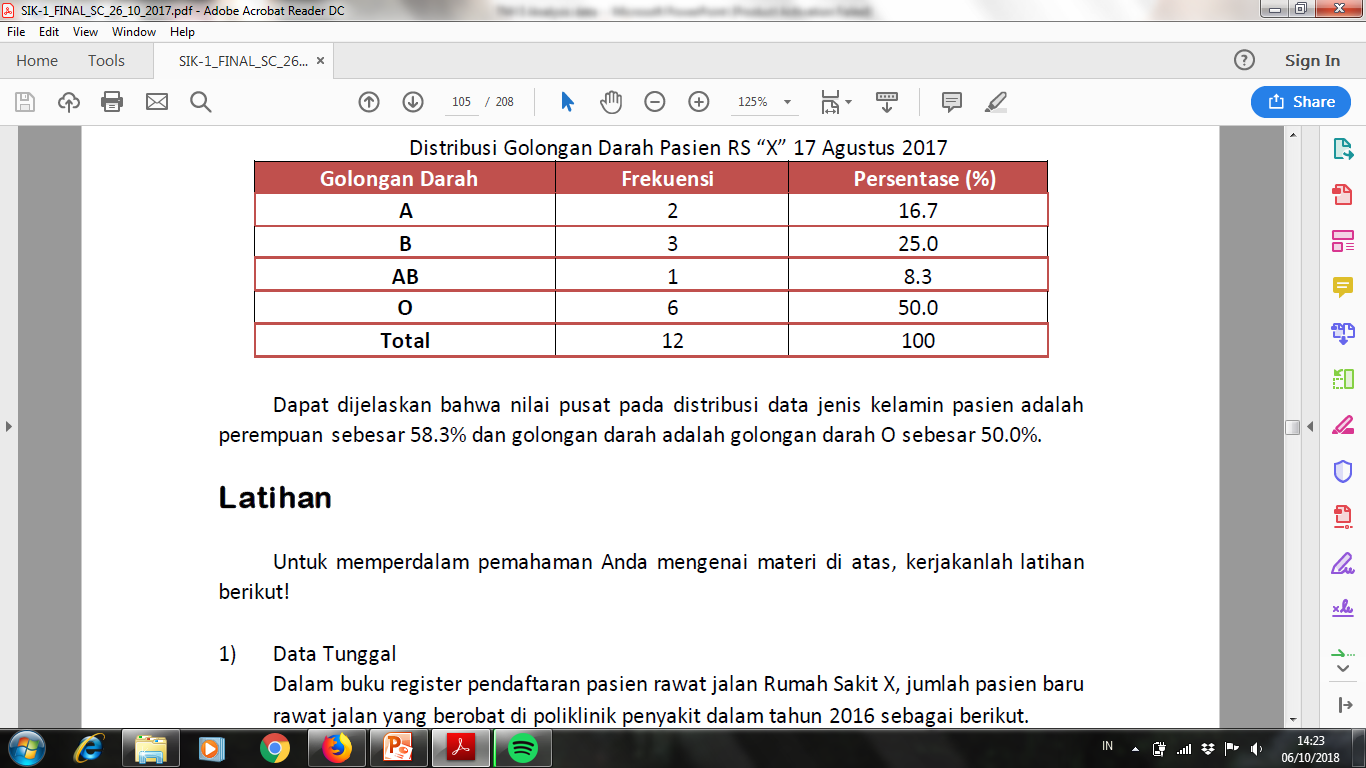 Analisis Deskriptif
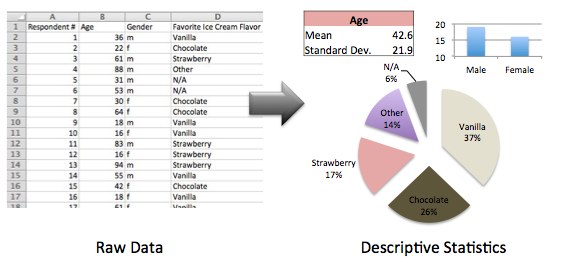 Tendency Central : Mean
Mean Grouped Data
Mean Ungrouped Data
f  =  frequencies of the distribution
x  = Scores
n  = total number of cases
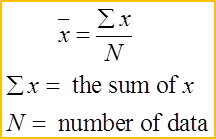 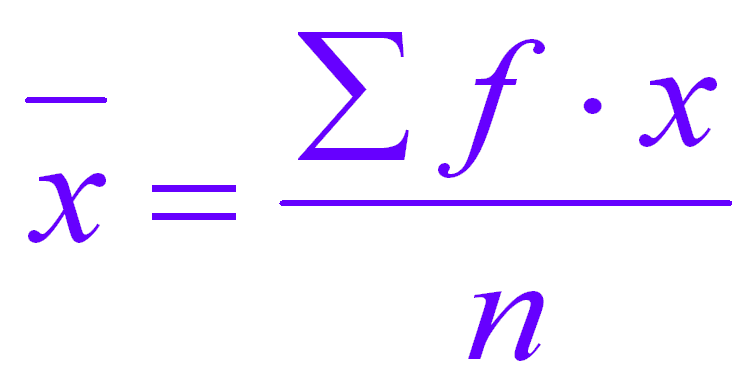 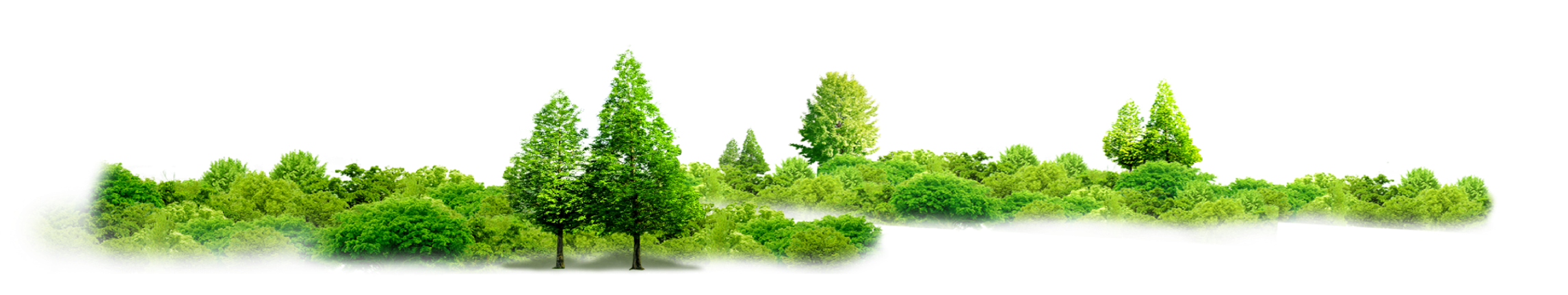 LATIHAN
Data Tunggal
60
69
55
62
50
55
67
70
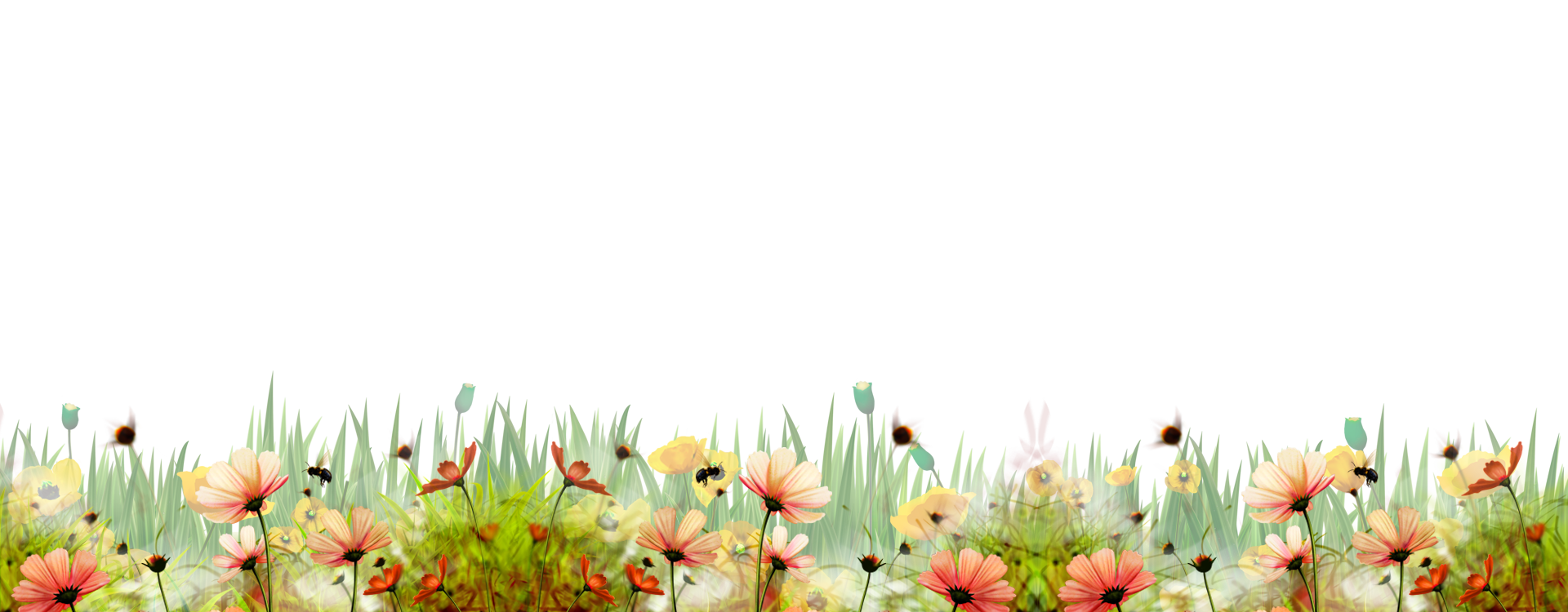 8
61
Jumlah Kelas (k)

k = 1 + 3,3 Log n
= 3,98 ~4
Data Kelompok
Range (R)

Data Max – Data Min = 70-50 = 20
Panjang Kelas (I)

I = R : k
= 20 : 4 = 5
Menyusun interval kelas
Interval per kelas = 
tepi bawah + ( I – 1 )
= 50+5-1=54
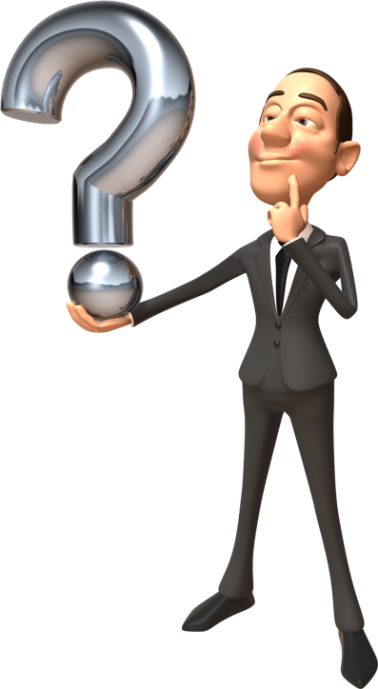 Batas Bawah = Tepi bawah - 0,5 = 49,5
Batas Atas    = Tepi atas + 0,5 = 54,5
LATIHAN
Xi = (Tb + Ta) 
               2
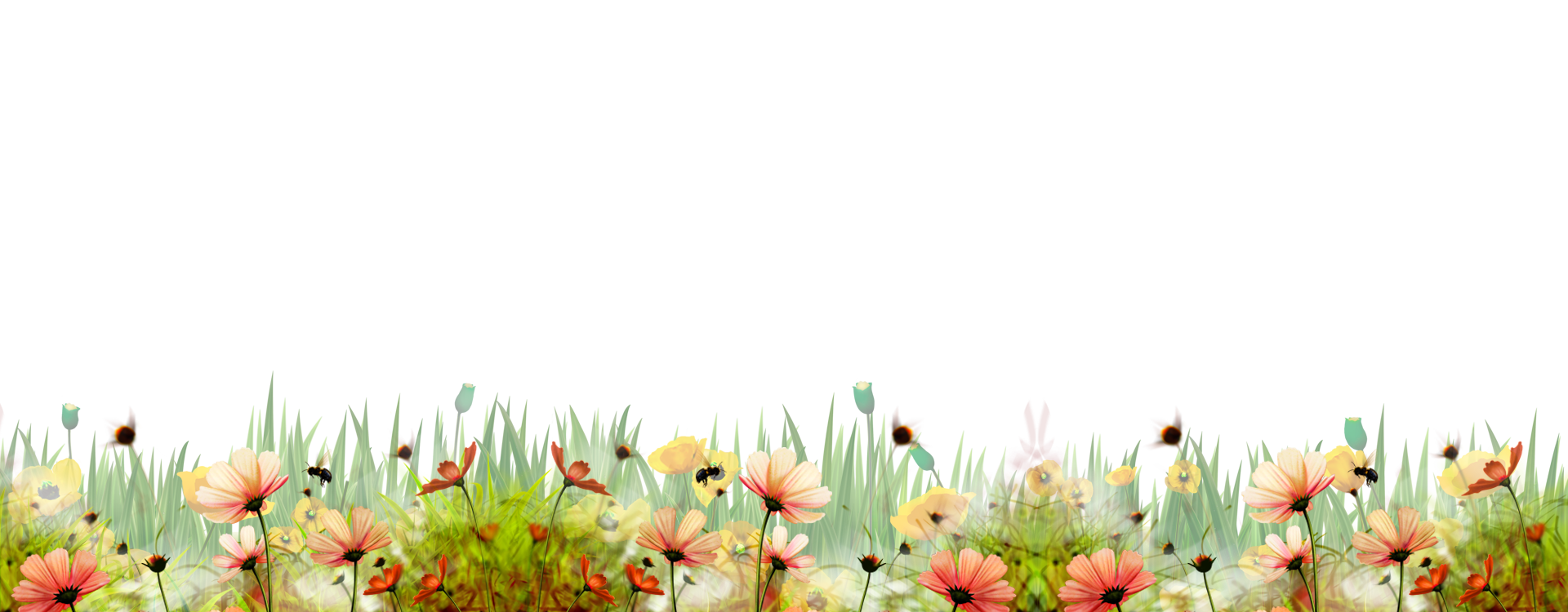  67,94
Tendency Central : Median
Median Grouped Data
Median Ungrouped Data
Bb = Batas Bawah Kelas Median
i = Panjang kelas Median
N = Jumlah frekuensi
F = Frekuensi Kumulatif Kelas Sebelumnya
f = Frekuensi kelas median
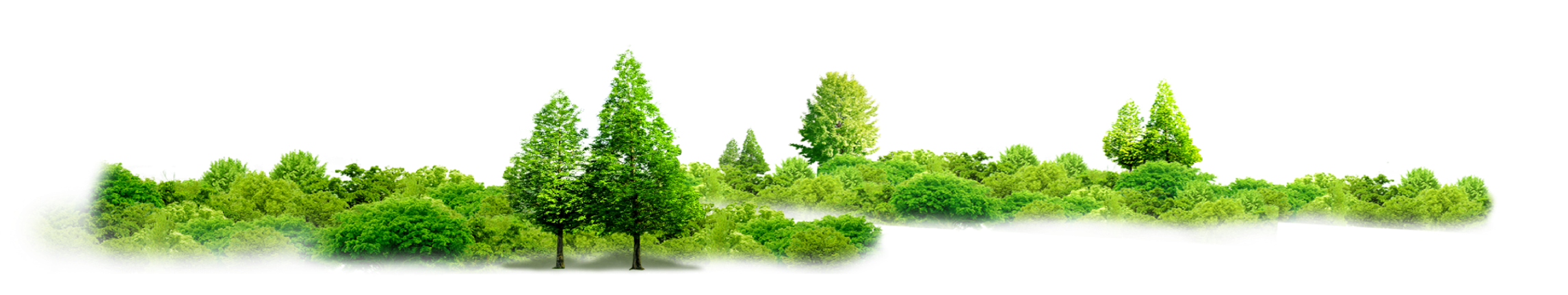 LATIHAN
60
69
55
62
50
55
67
70
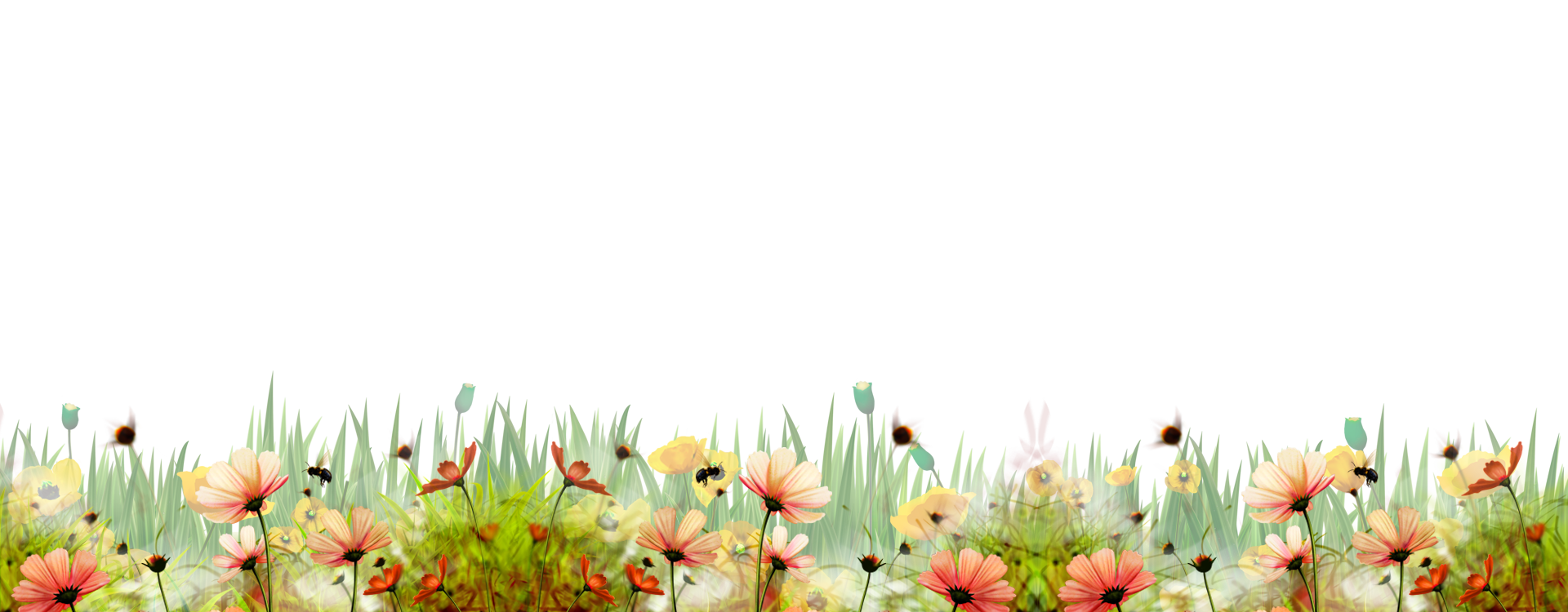 Posisi Nilai Tengah :  8 + 1
                                     2
                             4,5
Nilai Tengah :  60 + 62
                              2
                       61
LATIHAN
Posisi Nilai Tengah 
=  81  : 2
= 40,5
Artinya, nilai median terdapat di data urutan ke 40,5

Cari urutan data ke 40,5 melalui nilai frekuensi kumulatif.
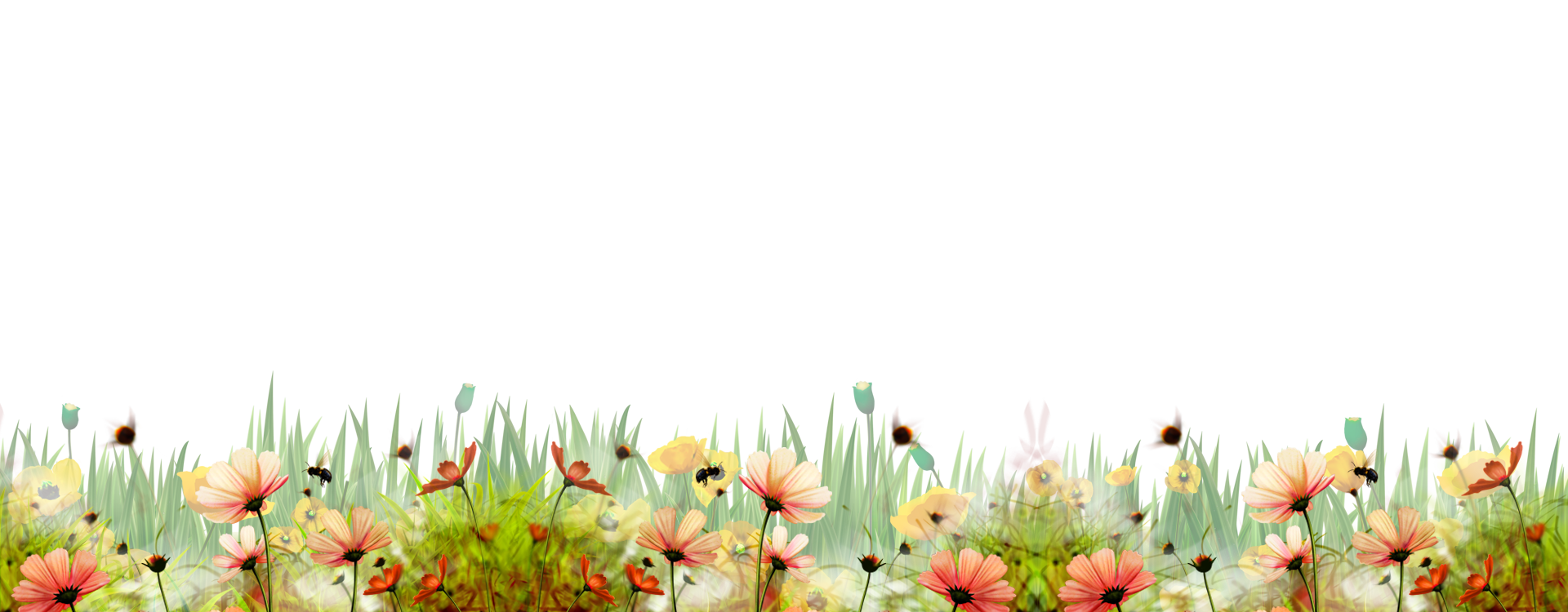 LATIHAN
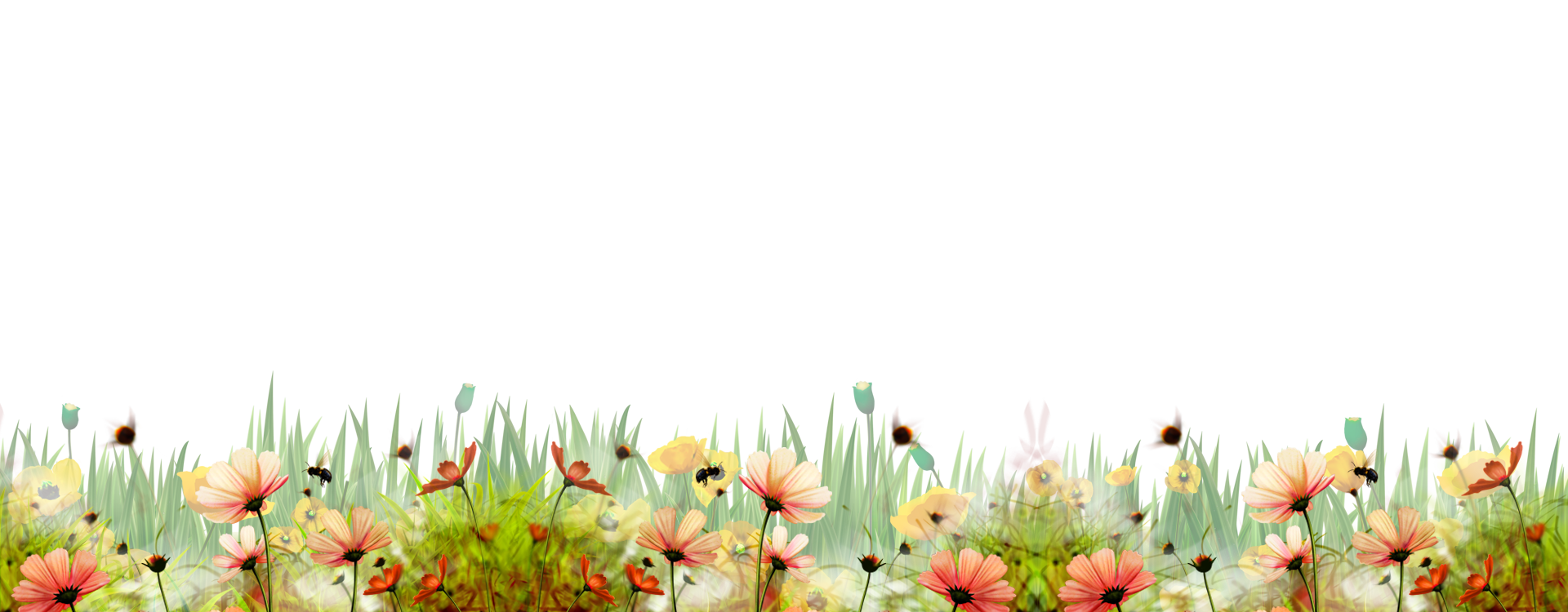 = 68,37
Tendency Central : Mode
Modus Grouped Data
Modus Ungrouped Data
Cukup menghitung nilai yang paling sering muncul
Bb = Batas Bawah Kelas Modus
i = Panjang kelas Modus
b1 = Selisih Frekuensi Kelas Modus dengan kelas sebelumnya
b2 = Selisih Frekuensi Kelas Modus dengan kelas setelahnya
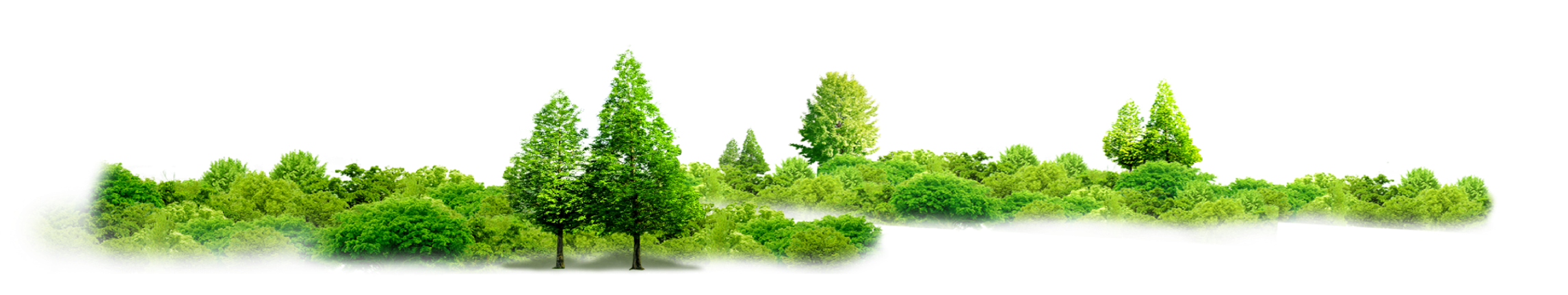 LATIHAN
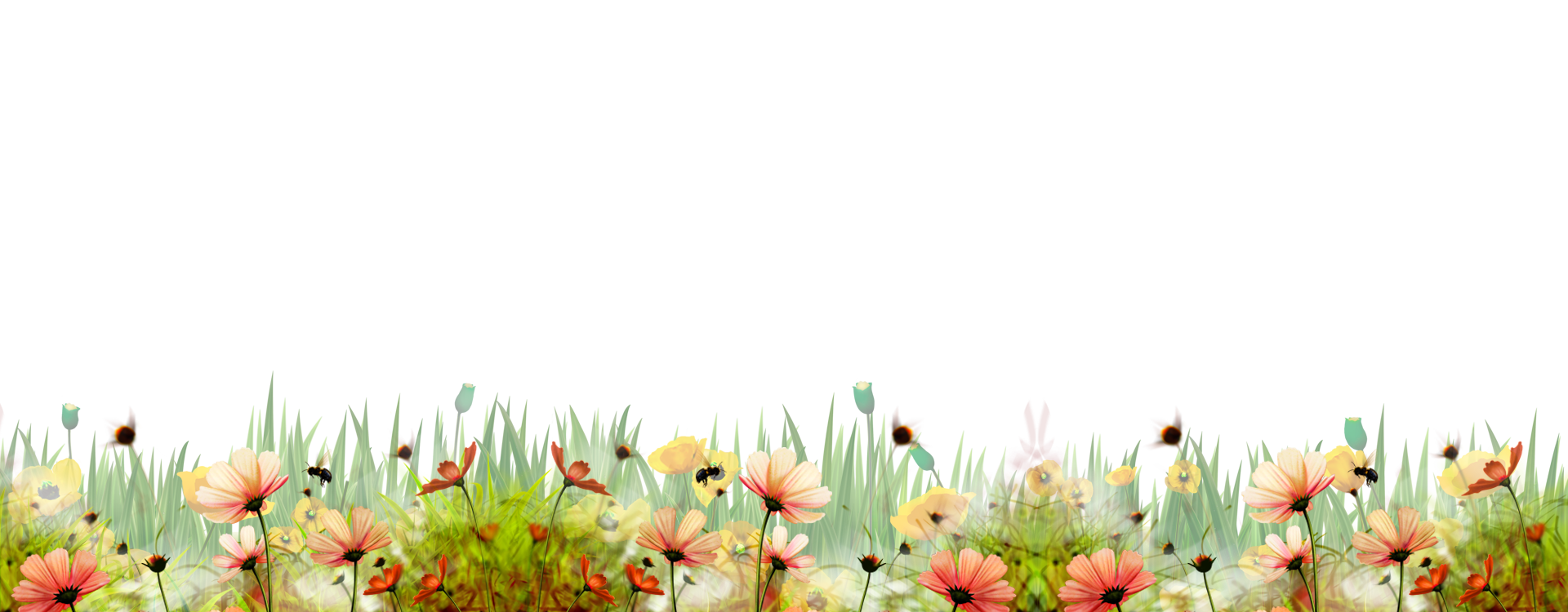 60
69
55
62
50
55
67
70
LATIHAN
KELAS MODUS adalah kelas dengan jumlah frekuensi tertinggi
b1 =  27 – 14 = 13 

b2 = 27 – 21 = 6
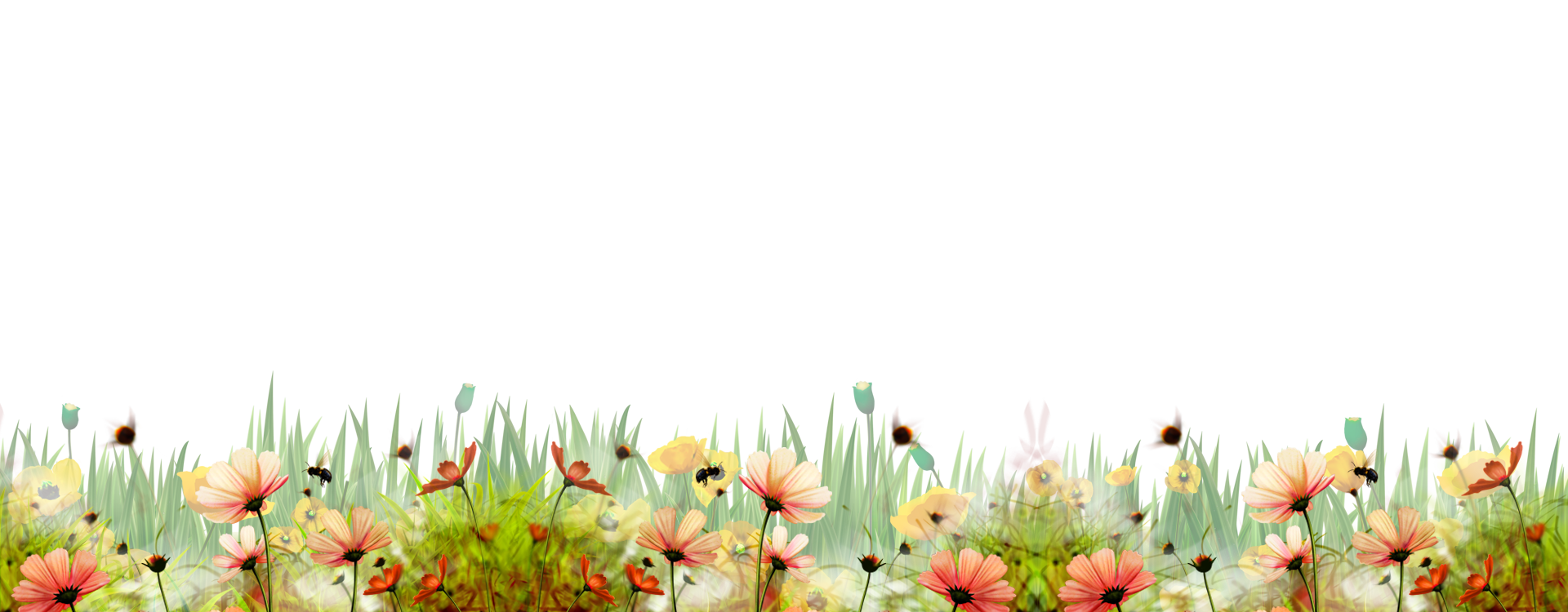  68,9